Назовите число большее 15 в 3 раза.
Назовите число большее 26 в 2  раза.
Назовите число большее 14 в 6  раз.
Назовите число меньшее 92 в 4  раза.
Назовите число меньшее 72 в 6  раз.
Назовите число меньшее 60 в 5  раз.
Назовите несколько двузначных чисел, которые делятся 
одновременно
на 4 и 5
на 5 и 3
на 3 и 2
На сколько больше было вилок, чем ложек на 1 столе?
Что означают выражения, которые записал Денис?
Придумайте вопрос к задаче, чтобы она решалась так: 
(42 : 6) – (36 : 6)
Сформулируйте основной вопрос урока.
Стр. 52 № 7 (а)
Сколько всего сборников сказок и научной фантастики на 1
полке?
Что означают выражения, которые записал Мишка?
Запишите решение задачи с последним вопросом.
Сформулируйте ответ на основной вопрос урока.
Сформулируйте тему урока.
Чему мы должны научиться на уроке?
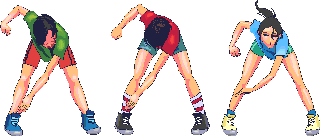 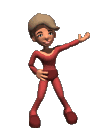 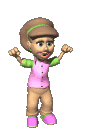 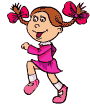 Стр. 52 № 6. Выполните действия.
7 дм 3 см – 2 дм 8 см + 5 дм 4 см =
6 м 4 дм + 1 м 7 дм – 3 м 9 дм =
9 дм 8 см – 2 дм 4 см ‧ 4 =
С
4 дм ² · + 100 см² =
Сколько здесь отрезков, лучей, углов. Назовите их.
О
D
К
А
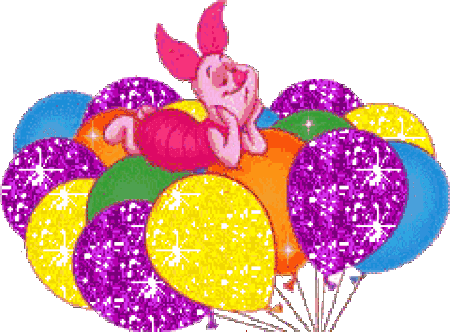 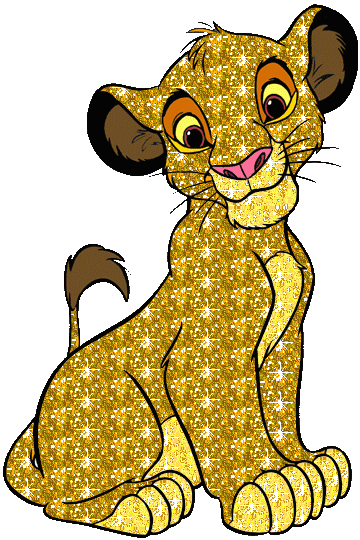 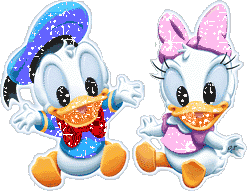